KarrieresamtaleguideSådan bruger du guiden som leder1. Inden samtalen beder du medarbejderen om at reflektere over, hvad han eller hun tænker om:    sin fremtid, status netop nu, udfordringer, egne ressourcer og egne handlemuligheder.2. Under samtalen kan I sammen drøfte spørgsmålene på side 3-7.3. Afslut samtalen med sammen at tage notater på side 9.
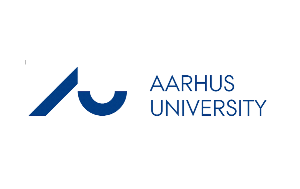 Kom godt i gangHer er eksempler på spørgsmål. Du er velkommen til at supplere.

Hvad vil du gerne drøfte med mig i dag?
Hvad kan vi begge forvente at få ud af dagens samtale?
Hvor lang tid har vi sammen i dag?
Hvordan er vores roller i denne samtale?
Hvad skal vi huske i løbet af samtalen?(fortrolighed m.v.)
Hvordan kan vi bedst bruge tiden sammen i dag?
Din fremtidHer er eksempler på spørgsmål. Du er velkommen til at supplere.

Hvilken fremtid ser du for dig selv?
Hvad er ”succes” for dig?
Hvad kunne du drømme om, at der skete, som ikke sker i dag?
Hvilke alternativer kan du se?
Hvad vil du allerhelst opnå?
Hvor committed er du til at nå dine mål?
Hvornår vil du gerne nå dem?
Hvordan vil du selv definere ”godt nok”?
Hvordan passer disse overvejelser med dine personlige værdier?
Til lederenHvilke erfaringer og indblik kan du dele?
Status netop nuHer er eksempler på spørgsmål. Du er velkommen til at supplere.

Hvordan har du det netop nu?
Hvad går godt for øjeblikket?
Hvilke muligheder har du?
Hvad bekymrer dig mest?
Hvordan ser dit arbejdsliv ud netop nu?Hvilke tendenser ser du i funding, uddannelse, arbejdsmarkedet netop nu osv.?
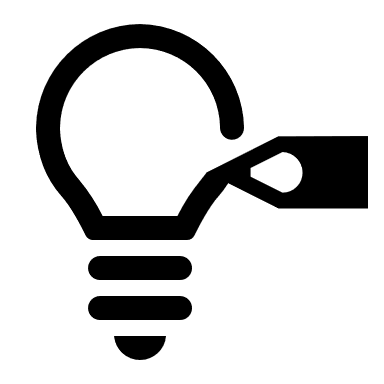 Til lederenHvilke erfaringer og indblik kan du dele?
UdfordringerHer er eksempler på spørgsmål. Du er velkommen til at supplere.

Hvilke udfordringer skal du overkomme?
Hvilke udfordringer ser du som de vigtigste?
Hvilken indflydelse har du på situationen?
Hvad holder dig tilbage?Hvad er du mest bekymret for?
Hvilke andre faktorer skal du have øje for?
Oplever du, at dine udfordringer er konstante – eller er der tidspunkter, hvor du ser flere muligheder?
Hvad lærer du af udfordringerne?
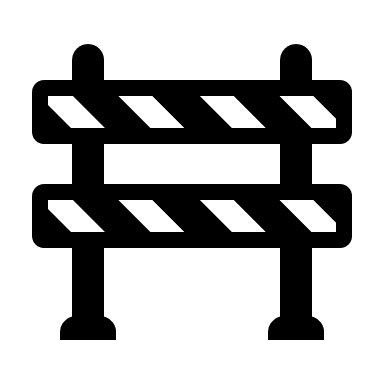 Til lederenHvilke erfaringer og indblik kan du dele?
RessourcerHer er eksempler på spørgsmål. Du er velkommen til at supplere.

Hvilke ressourcer har du allerede til rådighed – og hvilke får du brug for?
Hvad støtter dig?
Hvordan ville din bedste ven beskrive din ressourcer?
Beskriv en dag, hvor du var rigtigt godt tilfreds med dig selv ved dagens afslutning
Hvem kan du drøfte dine drømme med?
Hvem er dit professionelle netværk?
Hvem har du mødt, der har stået i en lignende situation, og som kan inspirere dig?
Hvordan finder du den rette støtte?
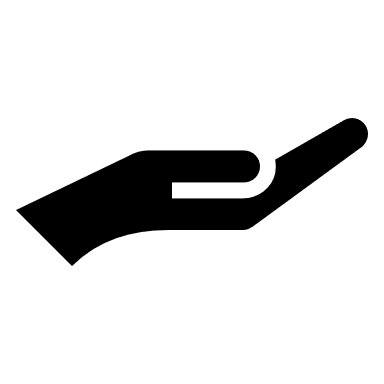 Til lederenHvilke erfaringer og indblik kan du dele?
HandlingerHer er eksempler på spørgsmål. Du er velkommen til at supplere.

Hvilke nye skridt kan du nu tage?
Hvor mange veje ser du mod der, hvor du gerne vil hen?
Hvad gør du nu, som bevæger dig i den retning?Kan du gøre yderligere?
Hvad vil der ske, hvis du ingenting gør?
Hvis du vidste, at du ikke kunne mislykkes, hvad ville du så gøre?
Hvilke skridt kan du tage allerede i dag?
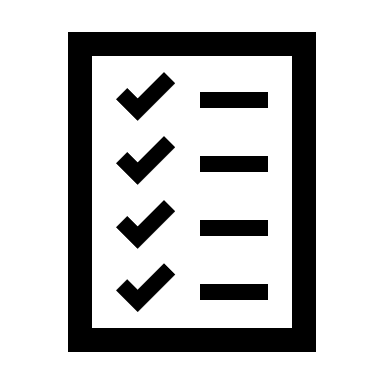 Til lederenHvilke erfaringer og indblik kan du dele?
AfrundingHer er eksempler på spørgsmål. Du er velkommen til at supplere.

Hvad ville også være vigtigt at få drøftet i dag?
Hvad er det vigtigste, du tager med fra denne samtale?
Kan vi slutte samtalen her?
Handlinger
Hvilke skridt kan jeg tage som de næste?
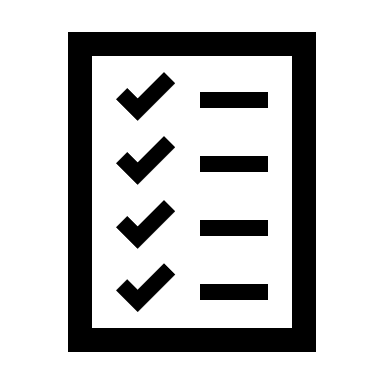 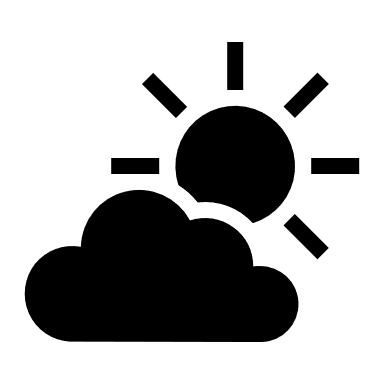 Min fremtid
Hvilken fremtid vil jeg gerne se for mig selv?
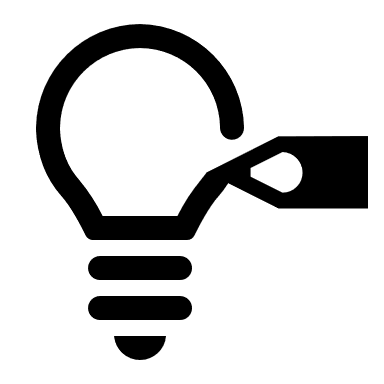 Status netop nu
Hvordan har jeg det netop nu?
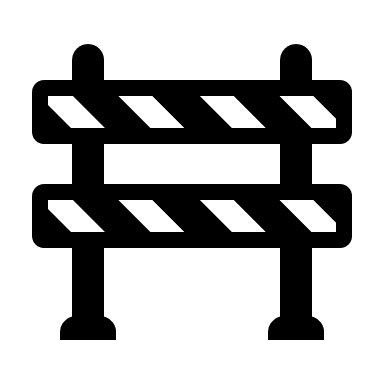 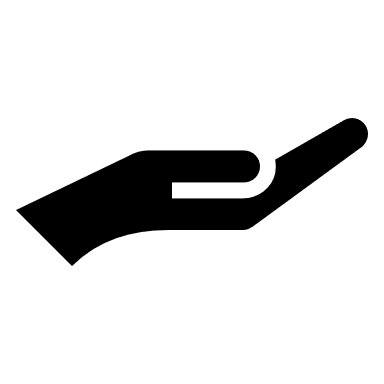 Udfordringer
Hvilke udfordringer skal jeg overkomme?
Ressourcer
Hvilke ressourcer har jeg?
Hvilke får jeg brug for?